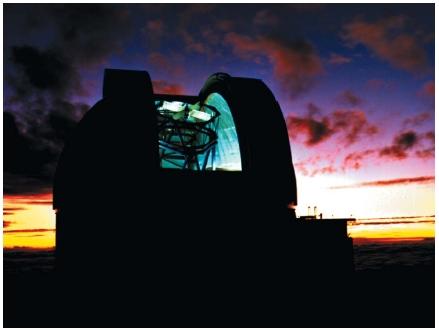 Studying the Stars: 
EM Spectrum
Visible Light
WHAT is Visible Light?


What are some Instruments we use to see further into the visible light spectrum of outer space?
Telescopes
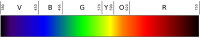 Visible Light Telescopes
Refractor




Reflector
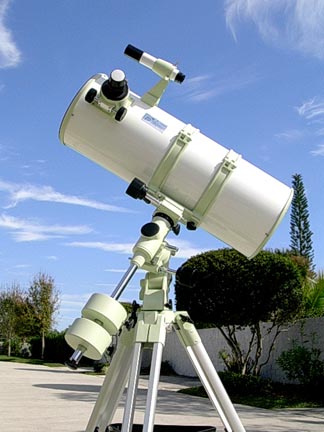 Visible Light Telescopes
Catadopitric
Visible Light
2.14
Challenges
City lights drown out visible star lights
Obstructions of a clear view
Can only see what is visible in the visible light spectrum

Best Place to study Visible Light Astronomy?
Desert  (Arizona, Nevada)
High Elevations (Colorado)
Far away from large cities (Hawaii)
Visible Light Spectrum
Draw spectrum both Color and Size of Wave
2.15
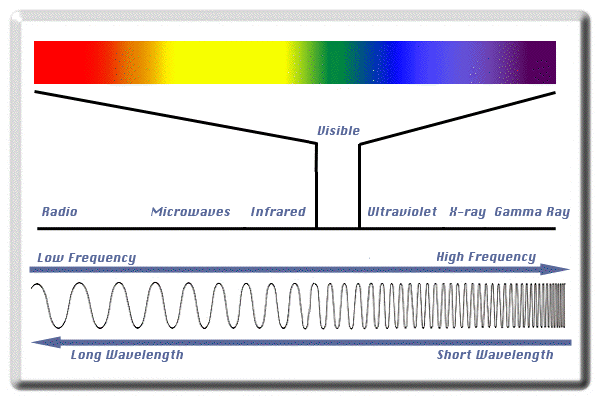 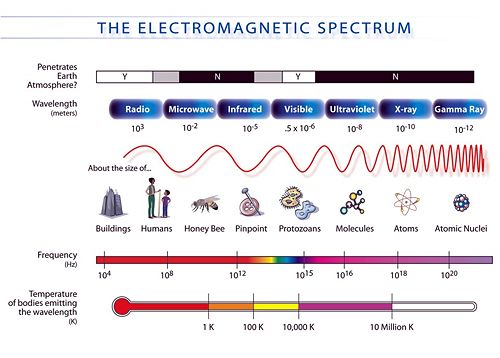 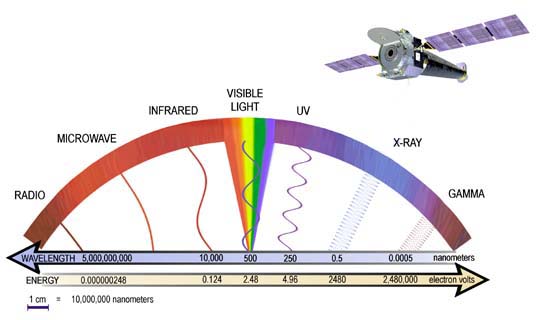 2.15
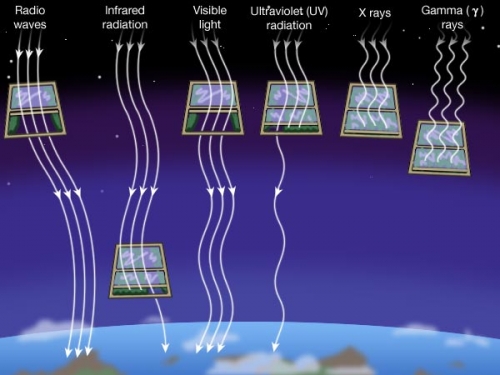 Radio Astronomy
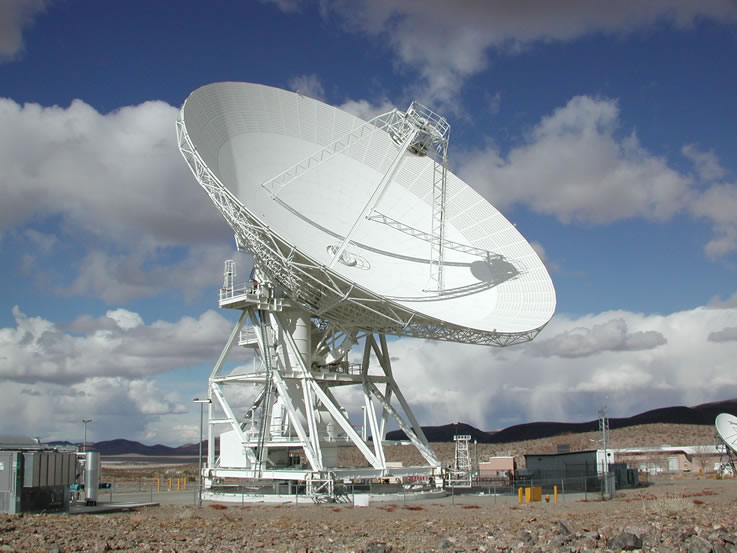 How it Works
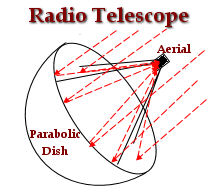 Use imagery colors to make a class image using radio waves.
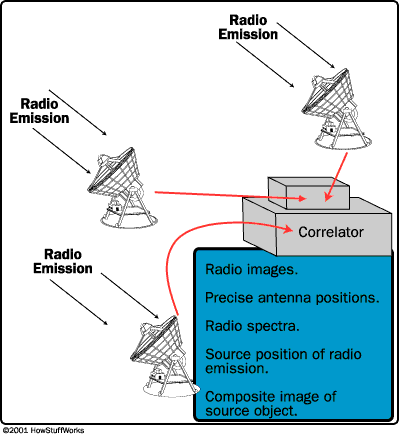 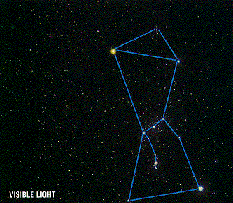 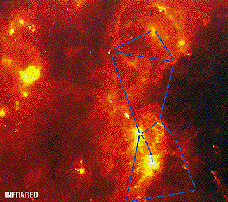 VISIBLE      VS.       INFRARED
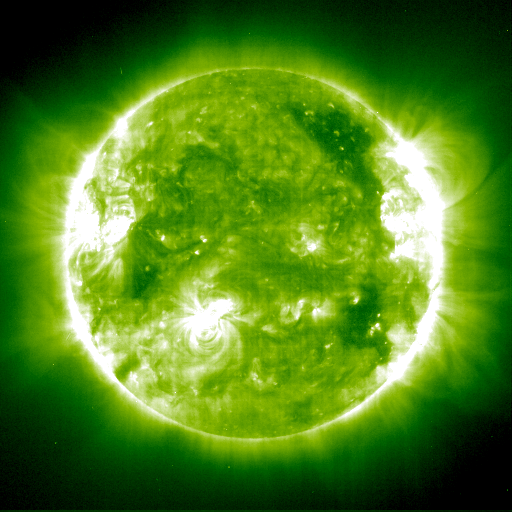 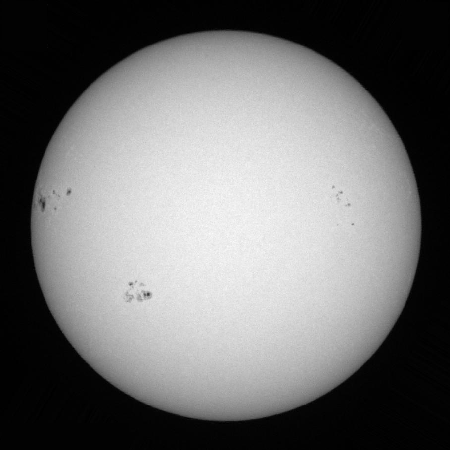 VISIBLE    VS.   ULTRAVIOLET
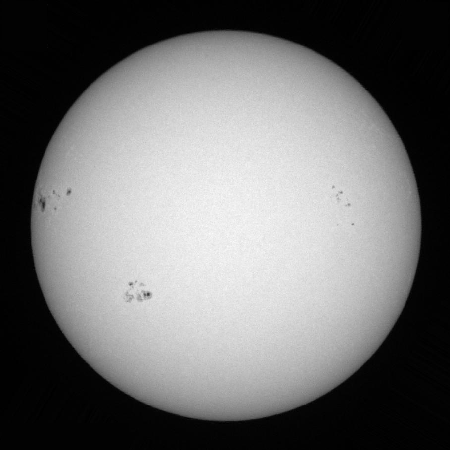 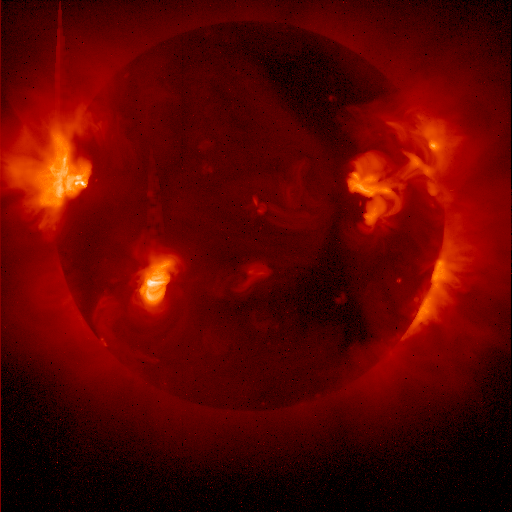 Visible
X-Ray
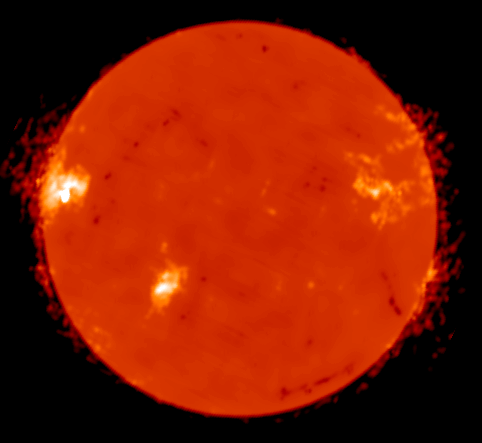 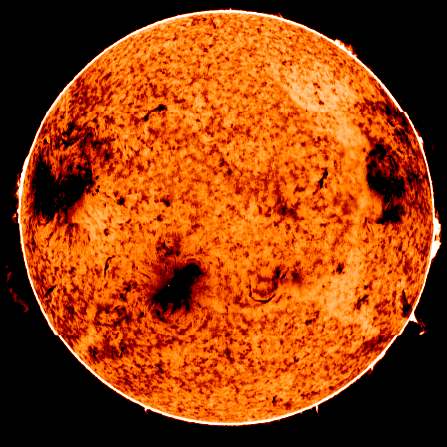 I R
Radio
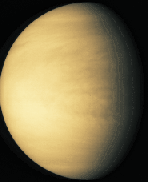 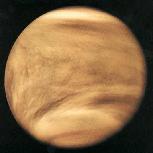 I R
Visible
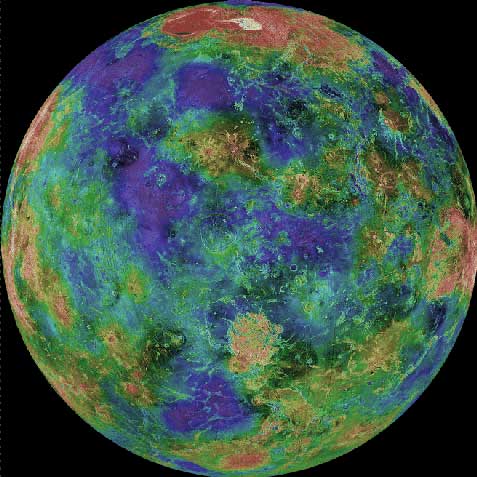 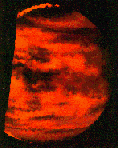 UV
Radio
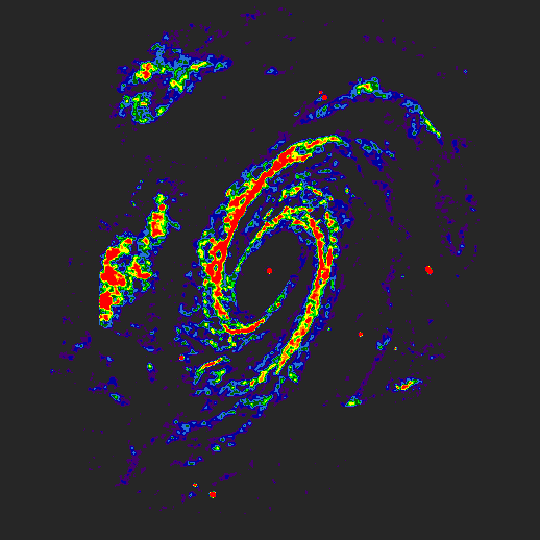 Radio Telescope Imageof Galaxy M81
Explain the advantages of using radio telescopes.
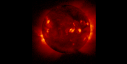